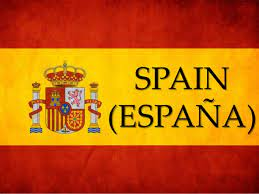 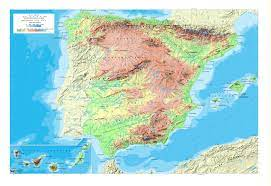 La Península Ibérica
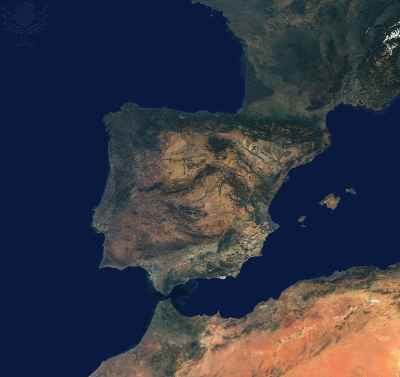 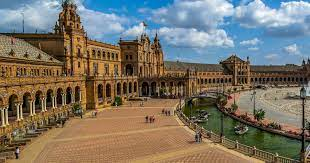 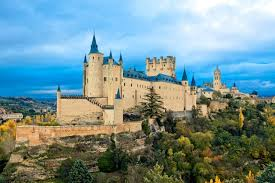 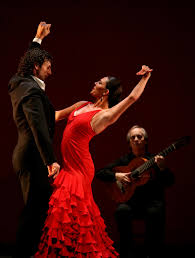 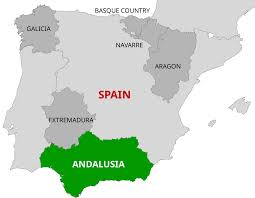 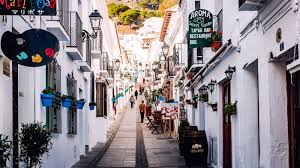 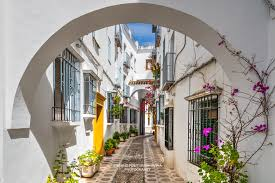 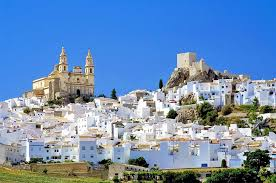 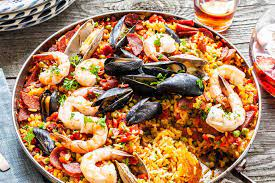 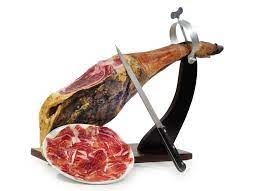 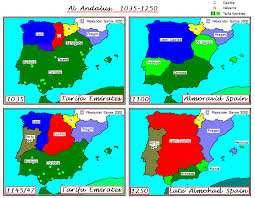 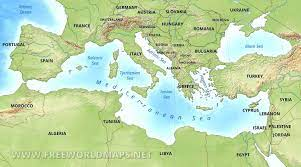 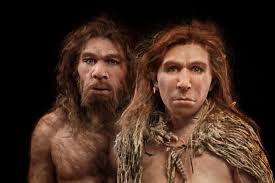 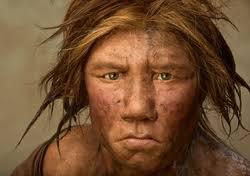 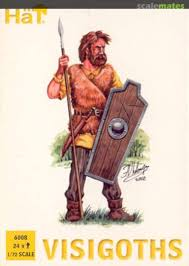 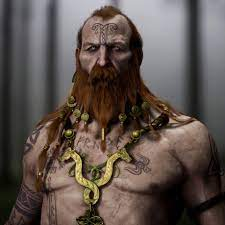 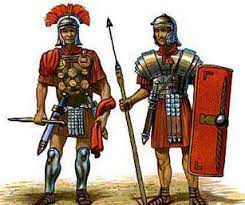 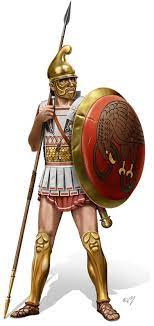 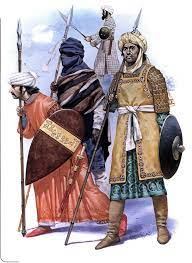